MEĐUNARODNI  DAN  ZAGRLJAJA
LANA  MORDUŠ,  5.c
MEĐUNARODNI  DAN  ZAGRLJAJA
Međunarodni dan zagrljaja obilježava se 21. siječnja svake godine.
ZAŠTO  SU  ZAGRLJAJI  VAŽNI?
Psiholozi  smatraju  da  će  vam  5  do  6  zagrljaja  na  dan  učiniti  život  ljepšim  i  dužim.
Osam  zagrljaja  dnevno  treba  nam  da  bi  se  održali,  a  dvanaest  da  bi  napredovali  rekla  je  Virginia  Satir.
VRSTE  ZAGRLJAJA
Medvjeđi  zagrljaj
Zagrljaj  s  tapkanjem  po  leđima
Zagrljaj  „Pogodi  tko  je”
Čeoni  zagrljaj
Jednoruki  zagrljaj
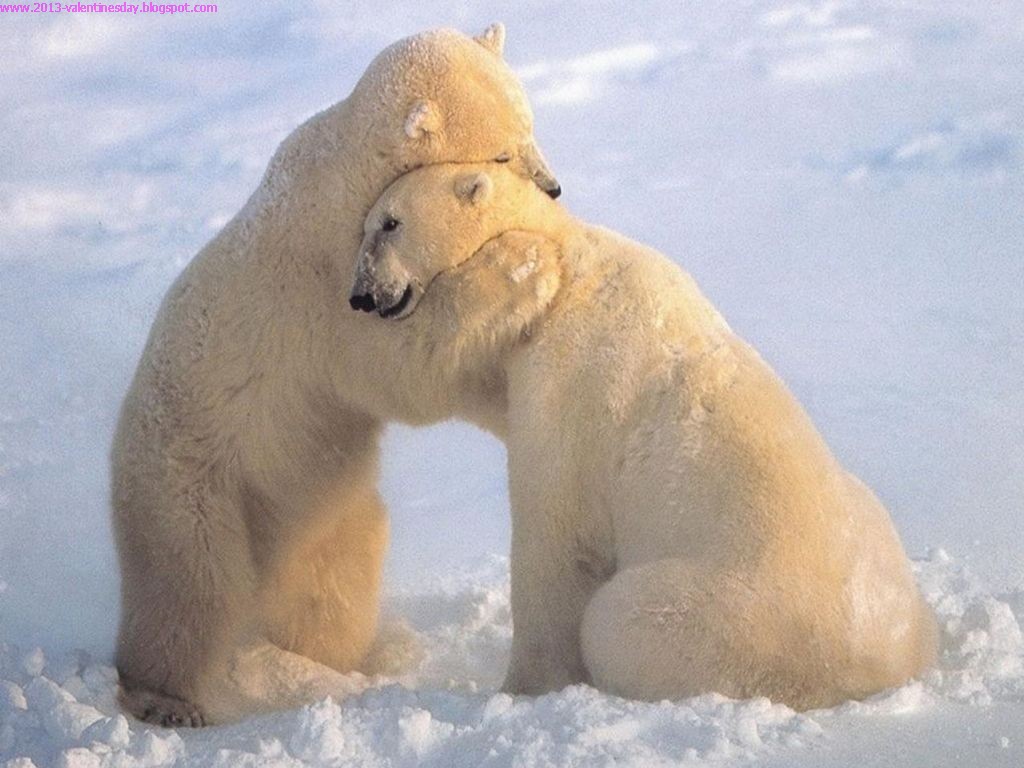 MOJ  NAJDRAŽI ZAGRLJAJ
Najviše  se  volim  grliti  s  mamom  i  tatom.
Taj  zagrljaj  mi  jako  znači  jer  osjećam  onaj  neki  savršeni  osjećaj.
Isto  tako  znači  mi  i  zagrljaj  mojih  prijateljica.
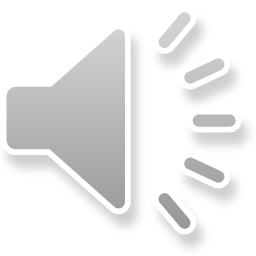 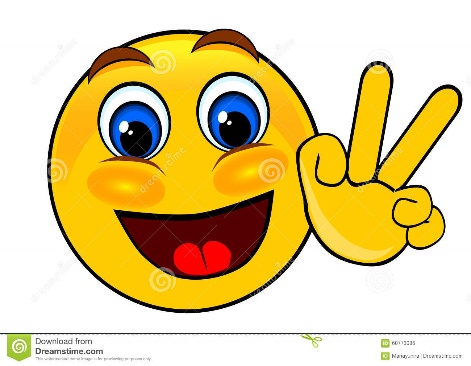 HVALA  NA  PAŽNJI!!!
LANA  MORDUŠ